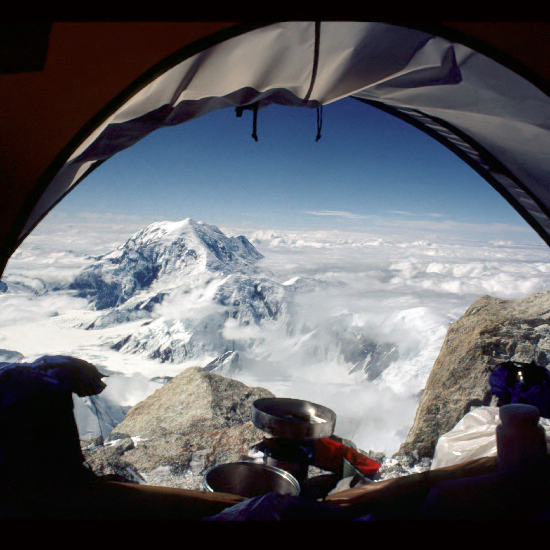 Chapter 6 System Design:Decomposing the System
Design
“There are two ways of constructing a software design: One way is to make it so simple that there are obviously no deficiencies, and the other way is to make it so complicated that there are no obvious deficiencies.”

- C.A.R. Hoare
[Speaker Notes: Compared with Requirements Analysis System design is messy.
One of the reasons is that the analysis depends on the application domain. When entering design, we add the implementation domain. We worry about how to map the application domain expressed in the system model (object model, dynamic model, functional model) into the existing hardware. 
Unfortunately this is not a well known science. Again only heuristics are known. Unfortunately even these heuristics have a half-life of 2-5 years. One of the problems is that we are still making incredible progress in computer science which is driven by technology
20 years ago we every analysis was mapped on a main frame. It was too expensive to waste cycles.
With the advence of minis and LAN networks, people started talking about client/server architectures and mapped their analysis onto distributed networks of computers
One of the questions a designer faces is performance vs reliability. If a certain design needs to be optimized because the response time is too slow, what should the designer do? Pick a Cray or a network of Sun workstations?]
design
System design is the transformation of an analysis model into a system design model. 
During system design, developers define the design goals of the project and decompose the system into smaller subsystems that can be realized by individual teams. 
Developers also select strategies for building the system, such as the hardware/software strategy, the persistent data management strategy, the global control flow, the access control policy, and the handling of boundary conditions. 
The result of system design is a model that includes a subsystem decomposition and a clear description of each of these strategies.
design
System design is not algorithmic. 
Developers have to make trade-offs among many design goals that often conflict with each other. 
They also cannot anticipate all design issues that they will face because they do not yet have a clear picture of the solution domain. 
System design is decomposed into several activities, each addressing part of the overall problem of decomposing the system:
design
Identify design goals. Developers identify and prioritize the qualities of the system that they should optimize. 
• Design the initial subsystem decomposition. Developers decompose the system into smaller parts based on the use case and analysis models. Developers use standard architectural styles as a starting point during this activity. 
• Refine the subsystem decomposition to address the design goals. The initial decomposition usually does not satisfy all design goals. Developers refine it until all goals are satisfied.
In this chapter, we focus on the first two activities. In the next chapter, we refine the system decomposition and provide an in-depth example
Introduction – A floor plan example
System design, object design, and implementation constitute the construction of the system. 
During these three activities, developers bridge the gap between the requirements specification, produced during requirements elicitation and analysis, and the system that is delivered to the users. 
System design is the first step in this process and focuses on decomposing the system into manageable parts. 
During requirements elicitation and analysis, we concentrated on the purpose and the functionality of the system. 
During system design, we focus on the processes, data structures, and software and hardware components necessary to implement it. The challenge of system design is that many conflicting criteria and constraints must be met when decomposing the system
Consider, for example, the task of designing a residential house. After agreeing with the client on the number of rooms and floors, the size of the living area, and the location of the house, the architect must design the floor plan, that is, where the walls, doors, and windows should be located. He must do so according to a number of functional requirements: the kitchen should be close to the dining room and the garage, the bathroom should be close to the bedrooms, and so on. The architect can also rely on a number of standards when establishing the dimensions of each room and the location of the door: kitchen cabinets come in fixed increments and beds come in standard sizes. Note, however, that the architect does not need to know the exact contents of each room and the layout of the furniture; on the contrary, these decisions should be delayed and left to the client.
Figure 6-1 shows three successive revisions to a floor plan for a residential house. We set out to satisfy the following constraints:
1. This house should have two bedrooms, a study, a kitchen, and a living room area. 
2. The overall distance the occupants walk every day should be minimized. 
3. The use of daylight should be maximized.
To satisfy the above constraints, we assume that most of the walking will be done between the entrance door and the kitchen, when groceries are unloaded from the car, and between the kitchen and the living/dining area, when dishes are carried before and after the meals. The next walking path to minimize is the path from the bedrooms to the bathrooms. We assume that the occupants of the house will spend most of their time in the living/dining area and in the master bedroom. In the first version of our floor plan (at the top of Figure 6-1), we find that the dining room is too far from the kitchen. To address this problem, we exchange it with bedroom 2 (see gray arrows in Figure 6-1). This also has the advantage of moving the living room to the south wall of the house. In the second revision, we find that the kitchen and the stairs are too far from the entrance door. To address this problem, we move the entrance door to the north wall. This allows us to reorient bedroom 2 and move the bathroom closer to both bedrooms. The living area is increased, and we satisfied all original constraints.
At this point, we can position the doors and the windows of each room to meet localized requirements. Once this is done, we have completed the design without detailed knowledge of the layout of each individual room. Plans for plumbing, electrical lines, and heating ducts can proceed. 
The design of a floor plan in architecture is similar to system design in software engineering (Table 6-1). The whole is divided into simpler components and interfaces, while taking into account nonfunctional and functional requirements.
 System design impacts implementation activities and results in costly rework if changed later. The design of individual components is delayed until later
An Overview of System Design
Analysis results in the requirements model described by the following products:
• a set of nonfunctional requirements and constraints, such as maximum response time, minimum throughput, reliability, operating system platform, and so on
 • a use case model, describing the system functionality from the actors’ point of view 
• an object model, describing the entities manipulated by the system 
• a sequence diagram for each use case, showing the sequence of interactions among objects participating in the use case.
The analysis model describes the system completely from the actors’ point of view and serves as the basis of communication between the client and the developers. 
The analysis model, however, does not contain information about the internal structure of the system, its hardware configuration, or more generally, how the system should be realized. 
System design is the first step in this direction. System design results in the following products:
• design goals, describing the qualities of the system that developers should optimize 
• software architecture, describing the subsystem decomposition in terms of subsystem responsibilities, dependencies among subsystems, subsystem mapping to hardware, and major policy decisions such as control flow, access control, and data storage 
• boundary use cases, describing the system configuration, startup, shutdown, and exception handling issues.
The design goals are derived from the nonfunctional requirements. Design goals guide the decisions to be made by the developers when trade-offs are needed. 
The subsystem decomposition constitutes the bulk of system design. Developers divide the system into manageable pieces to deal with complexity: each subsystem is assigned to a team and realized independently. 
For this to be possible, developers need to address system-wide issues when decomposing the system. 
In this chapter, we describe the concept of subsystem decomposition and discuss examples of generic system decompositions called “architectural styles.” In the next chapter, we describe how the system decomposition is refined to meet specific design goals. Figure 6-2 depicts the relationship of system design with other software engineering activities
System Design Concepts
A service is a set of related operations that share a common purpose. During system design, we define the subsystems in terms of the services they provide. Later, during object design, we define the subsystem interface in terms of the operations it provides. 
Next, we look at two properties of subsystems, coupling and cohesion (Section 6.3.3). Coupling measures the dependencies between two subsystems, whereas cohesion measures the dependencies among classes within a subsystem. Ideal subsystem decomposition should minimize coupling and maximize cohesion.
Then, we look at layering and partitioning, two techniques for relating subsystems to each other (Section 6.3.4). Layering allows a system to be organized as a hierarchy of subsystems, each providing higher-level services to the subsystem above it by using lower-level services from the subsystems below it.
 Partitioning organizes subsystems as peers that mutually provide different services to each other. In Section 6.3.5, we describe a number of typical software architectures that are found in practice.
Subsystem and classes
In order to reduce the complexity of the application domain, we identified smaller parts called “classes” and organized them into packages. Similarly, to reduce the complexity of the solution domain, we decompose a system into simpler parts, called “subsystems,” which are made of a number of solution domain classes. 
A subsystem is a replaceable part of the system with well-defined interfaces that encapsulates the state and behavior of its contained classes. A subsystem typically corresponds to the amount of work that a single developer or a single development team can tackle. 
By decomposing the system into relatively independent subsystems, concurrent teams can work on individual subsystems with minimal communication overhead. In the case of complex subsystems, we recursively apply this principle and decompose a subsystem into simpler subsystems (see Figure 6-3).
Services and Subsystem Interfaces
A subsystem is characterized by the services it provides to other subsystems. 
A service is a set of related operations that share a common purpose. 
A subsystem providing a notification service, for example, defines operations to send notices, look up notification channels, and subscribe and unsubscribe to a channel. 
The set of operations of a subsystem that are available to other subsystems form the subsystem interface. The subsystem interface includes the name of the operations, their parameters, their types, and their return values.
System design focuses on defining the services provided by each subsystem, that is, enumerating the operations, their parameters, and their high-level behavior. 
Object design will focus on the application programmer interface (API), which refines and extends the subsystem interfaces. The API also includes the type of the parameters and the return value of each operation.
Provided and required interfaces can be depicted in UML with assembly connectors, also called ball-and-socket connectors. The provided interface is shown as a ball icon (also called lollipop) with its name next to it. A required interface is shown as a socket icon. The dependency between two subsystems is shown by connecting the corresponding ball and socket in the component diagram.
Coupling and Cohesion
Coupling is the number of dependencies between two subsystems. 
If two subsystems are loosely coupled, they are relatively independent, so modifications to one of the subsystems will have little impact on the other. 
If two subsystems are strongly coupled, modifications to one subsystem is likely to have impact on the other. 
A desirable property of a subsystem decomposition is that subsystems are as loosely coupled as reasonable. 
This minimizes the impact that errors or future changes in one subsystem have on other subsystems
Cohesion is the number of dependencies within a subsystem. If a subsystem contains many objects that are related to each other and perform similar tasks, its cohesion is high. If a subsystem contains a number of unrelated objects, its cohesion is low. A desirable property of a subsystem decomposition is that it leads to subsystems with high cohesion
Layers and Partitions
A hierarchical decomposition of a system yields an ordered set of layers. 
A layer is a grouping of subsystems providing related services, possibly realized using services from another layer. 
Layers are ordered in that each layer can depend only on lower level layers and has no knowledge of the layers above it. 
The layer that does not depend on any other layer is called the bottom layer, and the layer that is not used by any other is called the top layer (Figure 6-9). 
In a closed architecture, each layer can access only the layer immediately below it. In an open architecture,1 a layer can also access layers at deeper levels. E.g OSI
Architectural Styles
As the complexity of systems increases, the specification of system decomposition is critical. 
It is difficult to modify or correct weak decomposition once development has started, as most subsystem interfaces would have to change. 
In recognition of the importance of this problem, the concept of software architecture has emerged. A software architecture includes system decomposition, global control flow, handling of boundary conditions, and intersubsystem communication protocols 
In this section, we describe several architectural styles that can be used as a basis for the architecture of different systems. This is by no means a systematic or thorough exposition of the subject. Rather, we aim to provide a few representative examples and refer the reader to the literature for more details.
In the repository architectural style (see Figure 6-13), subsystems access and modify a single data structure called the central repository. 
Subsystems are relatively independent and interact only through the repository. 
Control flow can be dictated either by the central repository (e.g., triggers on the data invoke peripheral systems) or by the subsystems (e.g., independent flow of control and synchronization through locks in the repository).
Repositories are typically used for database management systems, such as a payroll system or a bank system. The central location of the data makes it easier to deal with concurrency and integrity issues between subsystems.
 Compilers and software development environments also follow a repository architectural style (Figure 6-14). The different subsystems of a compiler access and update a central parse tree and a symbol table. Debuggers and syntax editors access the symbol table as well.
Repository
Repositories are well suited for applications with constantly changing, complex dataprocessing tasks. Once a central repository is well defined, we can easily add new services in the form of additional subsystems. The main disadvantage of repository systems is that the central repository can quickly become a bottleneck, both from a performance aspect and a modifiability aspect. The coupling between each subsystem and the repository is high, thus making it difficult to change the repository without having an impact on all subsystems
Model/View/Controller
In the Model/View/Controller (MVC) architectural style (Figure 6-15), subsystems are classified into three different types: 
model subsystems maintain domain knowledge, 
view subsystems display it to the user, 
and controller subsystems manage the sequence of interactions with the user. 
The model subsystems are developed such that they do not depend on any view or controller subsystem. 
Changes in their state are propagated to the view subsystem via a subscribe/notify protocol. The MVC is a special case of the repository where Model implements the central data structure and control objects dictate the control flow.
MVC
Client/server
In the client/server architectural style (Figure 6-18), a subsystem, the server, provides services to instances of other subsystems called the clients, which are responsible for interacting with the user. 
The request for a service is usually done via a remote procedure call mechanism or a common object broker (e.g., CORBA, Java RMI, or HTTP). 
Control flow in the clients and the servers is independent except for synchronization to manage requests or to receive results.
Peer-to-peer
A peer-to-peer architectural style (see Figure 6-20) is a generalization of the client/ server architectural style in which subsystems can act both as client or as servers, in the sense that each subsystem can request and provide services.
 The control flow within each subsystem is independent from the others except for synchronizations on requests. 
An example of a peer-to-peer architectural style is a database that both accepts requests from the application and notifies to the application whenever certain data are changed  
Peer-to-peer systems are more difficult to design than client/server systems because they introduce the possibility of deadlocks and complicate the control flow.
Three-tier
The three-tier architectural style organizes subsystems into three layers (Figure 6-22):
• The interface layer includes all boundary objects that deal with the user, including windows, forms, web pages, and so on.
 • The application logic layer includes all control and entity objects, realizing the processing, rule checking, and notification required by the application. 
• The storage layer realizes the storage, retrieval, and query of persistent objects.
The three-tier architectural style was initially described in the 1970s for information systems. 
The storage layer, an analog to the Repository subsystem in the repository architectural style, can be shared by several different applications operating on the same data. 
In turn, the separation between the interface layer and the application logic layer enables the development or modification of different user interfaces for the same application logic.
Four-tier
The four-tier architectural style is a three-tier architecture in which the Interface layer is decomposed into a Presentation Client layer and a Presentation Server layer (Figure 6-23). 
The Presentation Client layer is located on the user machines, whereas the Presentation Server layer can be located on one or more servers. 
The four-tier architecture enables a wide range of different presentation clients in the application, while reusing some of the presentation objects across clients. 
For example, a banking information system can include a host of different clients, such as a Web browser interface for home users, an Automated Teller Machine, and an application client for bank employees. Forms shared by all three clients can then be defined and processed in the Presentation Server layer, thus removing redundancy across clients.
Pipe and filter
In the pipe and filter architectural style (Figure 6-24), subsystems process data received from a set of inputs and send results to other subsystems via a set of outputs. 
The subsystems are called “filters,” and the associations between the subsystems are called “pipes.” 
Each filter knows only the content and the format of the data received on the input pipes, not the filters that produced them. Each filter is executed concurrently, and synchronization is accomplished via the pipes. 
The pipe and filter architectural style is modifiable: filters can be substituted for others or reconfigured to achieve a different purpose
System Design Activities : from object to subsystem
System design consists of transforming the analysis model into the design model that takes into account the nonfunctional requirements described in the requirements analysis document. We illustrate these activities with an example, MyTrip, a route planning system for car drivers. We start with the analysis model from MyTrip; then we describe the identification of design goals (Section 6.4.2) and the design of an initial system decomposition (Section 6.4.3).
Starting Point : Analysis Model for a routine planning system
Using MyTrip, a driver can plan a trip from a home computer by contacting a trip-planning service on the Web (PlanTrip in Figure 6-26). The trip is saved for later retrieval on the server. The trip-planning service must support more than one driver
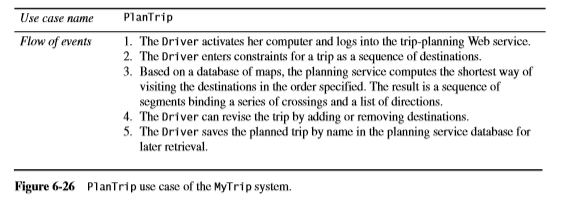 The driver then goes to the car and starts the trip, while the onboard computer gives directions based on trip information from the planning service and her current position indicated by an onboard GPS system (ExecuteTrip in Figure 6-27). We perform the analysis for the MyTrip system following the techniques outlined in Chapter 5, Analysis, and obtain the model in Figure 6-28.
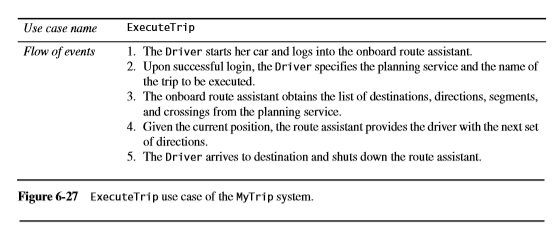 Identifying design goals
The definition of design goals is the first step of system design. It identifies the qualities that our system should focus on. Many design goals can be inferred from the nonfunctional requirements or from the application domain. Others will have to be elicited from the client. It is, however, necessary to state them explicitly such that every important design decision can be made consistently following the same set of criteria. For example, in the light of the nonfunctional requirements for MyTrip described in Section 6.4.1, we identify reliability and fault tolerance to connectivity loss as design goals. We then identify security as a design goal, as numerous drivers will have access to the same trip planning server. We add modifiability as a design goal, as we want to provide the ability for drivers to select a trip planning service of their choice. The following box summarizes the design goals we identified.
Identifying design goals
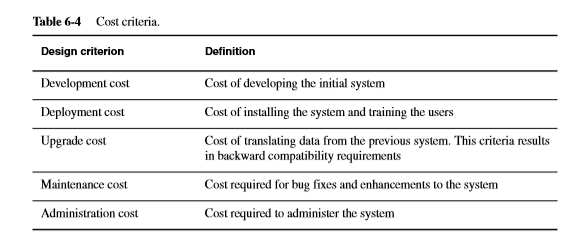 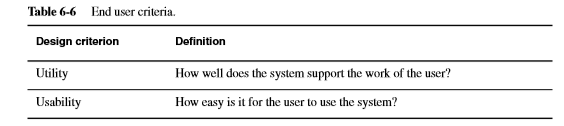 Identifying Subsystems
Finding subsystems during system design is similar to finding objects during analysis. For example, some of the object identification techniques we described in Chapter 5, Analysis, such as Abbotts’s heuristics, are applicable to subsystem identification. Moreover, subsystem decomposition is constantly revised whenever new issues are addressed: several subsystems are merged into one subsystem, a complex subsystem is split into parts, and some subsystems are added to address new functionality. The first iterations over subsystem decomposition can introduce drastic changes in the system design model. These are often best handled through brainstorming.
The initial subsystem decomposition should be derived from the functional requirements. For example, in the MyTrip system, we identify two major groups of objects: those that are involved during the PlanTrip use case and those that are involved during the ExecuteTrip use case. The Trip, Direction, Crossing, Segment, and Destination classes are shared between both use cases. This set of classes is tightly coupled as it is used as a whole to represent a Trip. We decide to assign them with PlanningService to the PlanningSubsystem, and the remainder of the classes are assigned to the RoutingSubsystem (Figure 6-29). This leads to only one association crossing subsystem boundaries. Note that this subsystem decomposition is a repository in which the PlanningSubsystem is responsible for the central data structure
Another heuristic for subsystem identification is to keep functionally related objects together. A starting point is to assign the participating objects that have been identified in each use case to the subsystems. Some group of objects, as the Trip group in MyTrip, are shared and used for communicating information from one subsystem to another. We can either create a new subsystem to accommodate them or assign them to the subsystem that creates these objects.
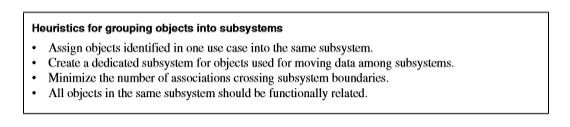 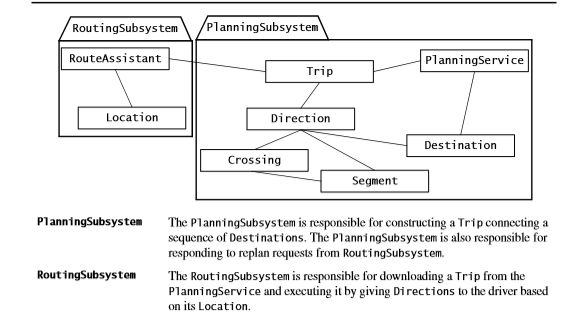